Bringing man back to god
The central theme of the Bible
Genesis 1:1
Exodus 20 - Deuteronomy
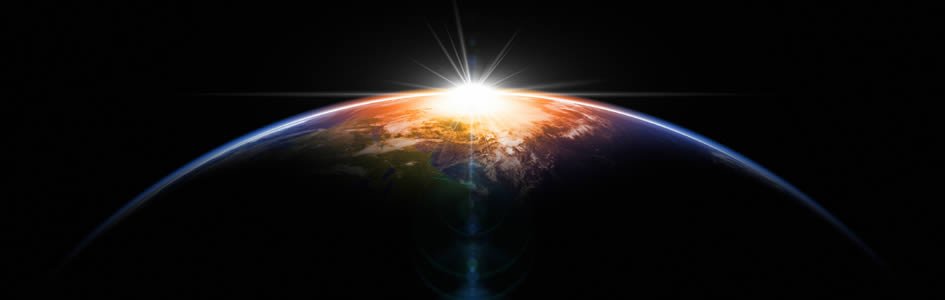 Lord’s Supper
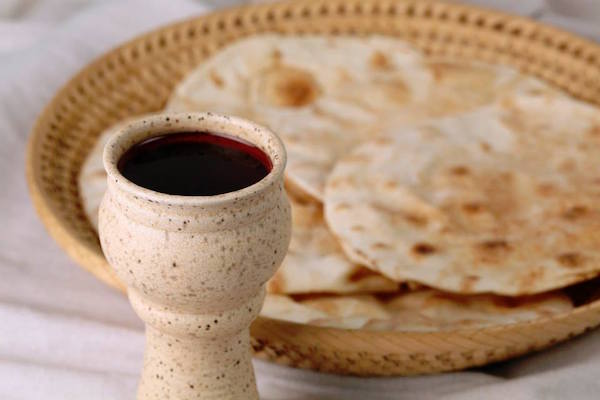 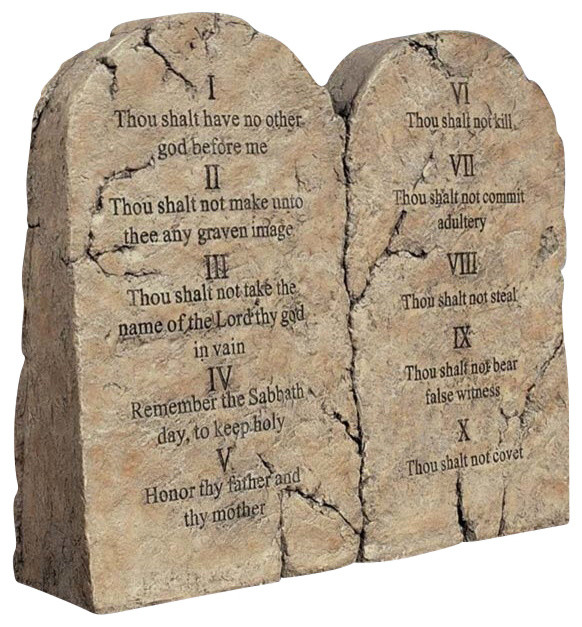 Matthew 26:26-28
Creation
I Corinthian 11:23-26
Genesis 3:15
~ 4000 yrs
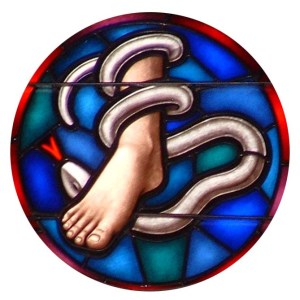 Old Law
Promise
~ 1800 yrs
~ 2600 yrs
Today
All People are God’s People
Start of God’s People
Abraham
Fall of Man
Birth of Jesus
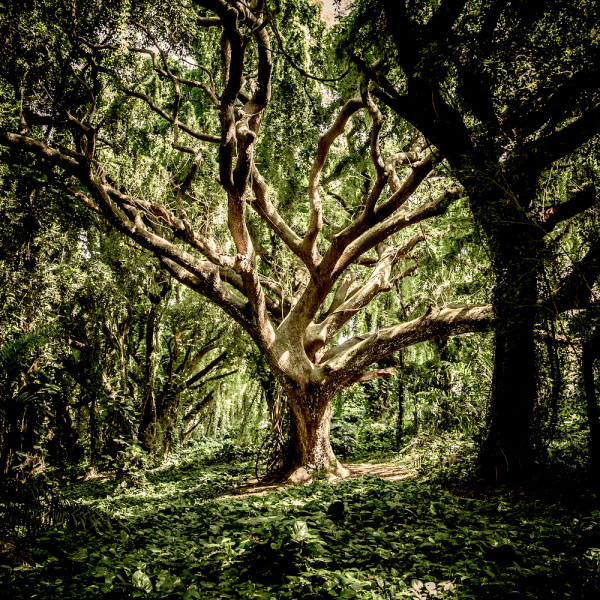 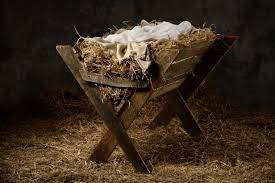 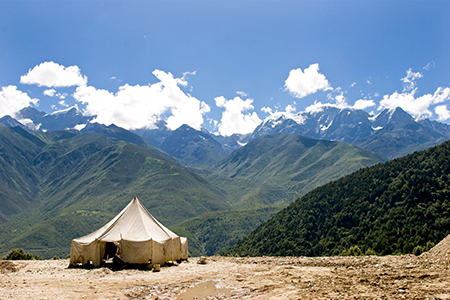 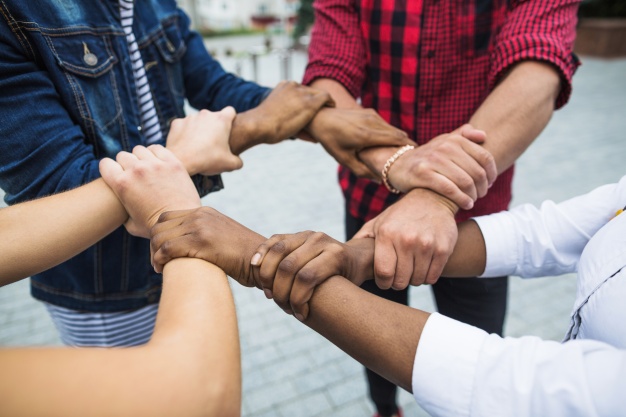 Genesis 3:6
Genesis 12:1-3
Luke 2:1-20
Galatians 3:28
Bringing man back to god
Promise of Jesus immediately after man’s fall – Gen 3:15

Jesus’ death was for the remission of sins – Matt 26:27-28

Only His death could bring forgiveness – Hebrews 10:11-15

Doesn’t come for about 4,000 years
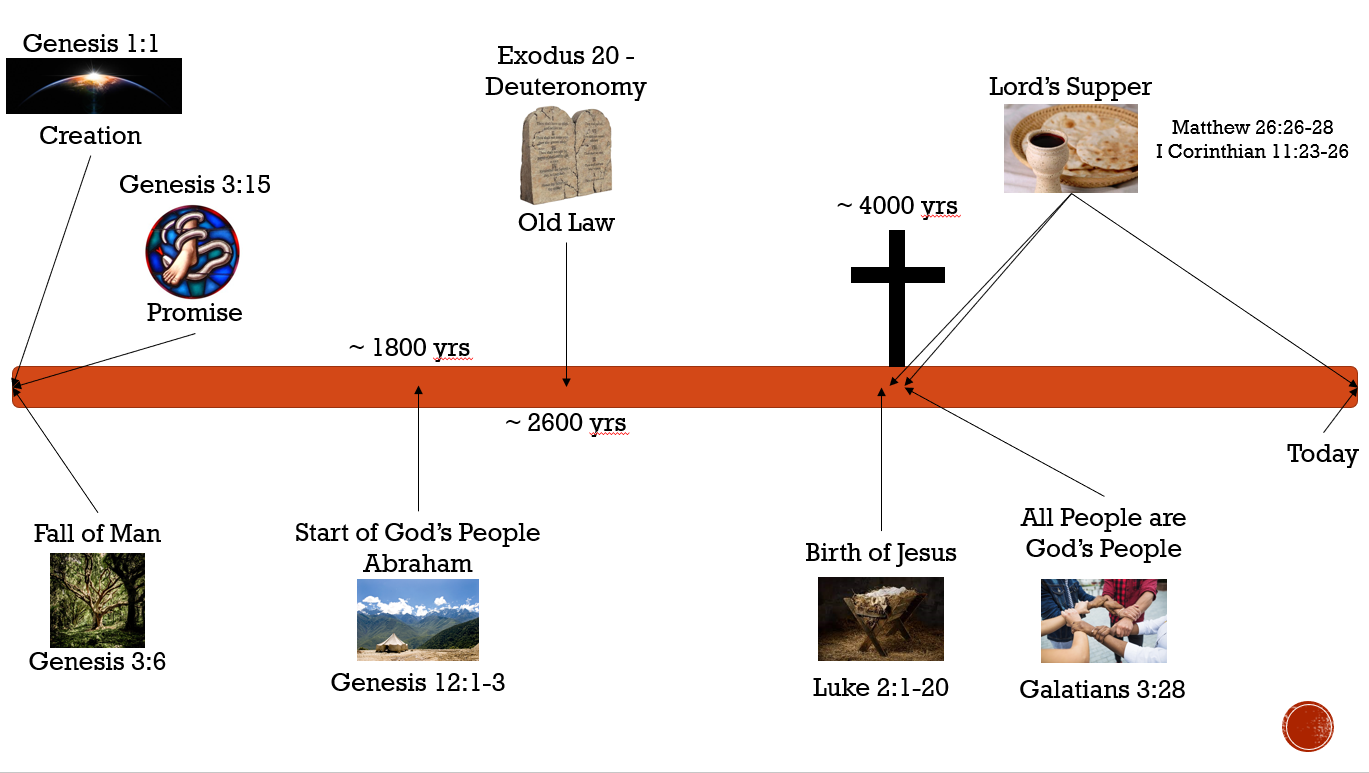 Bringing man back to god
Why did God have a chosen people?

Abraham was pleasing to God and God made a promise to Him – Gen 12:1-3
Notice all nations would be blest

God’s people should have been an example to the other nations
Gen 32:11-12  Moses and God
Daniel 4:8, 34  Nebuchadnezzar
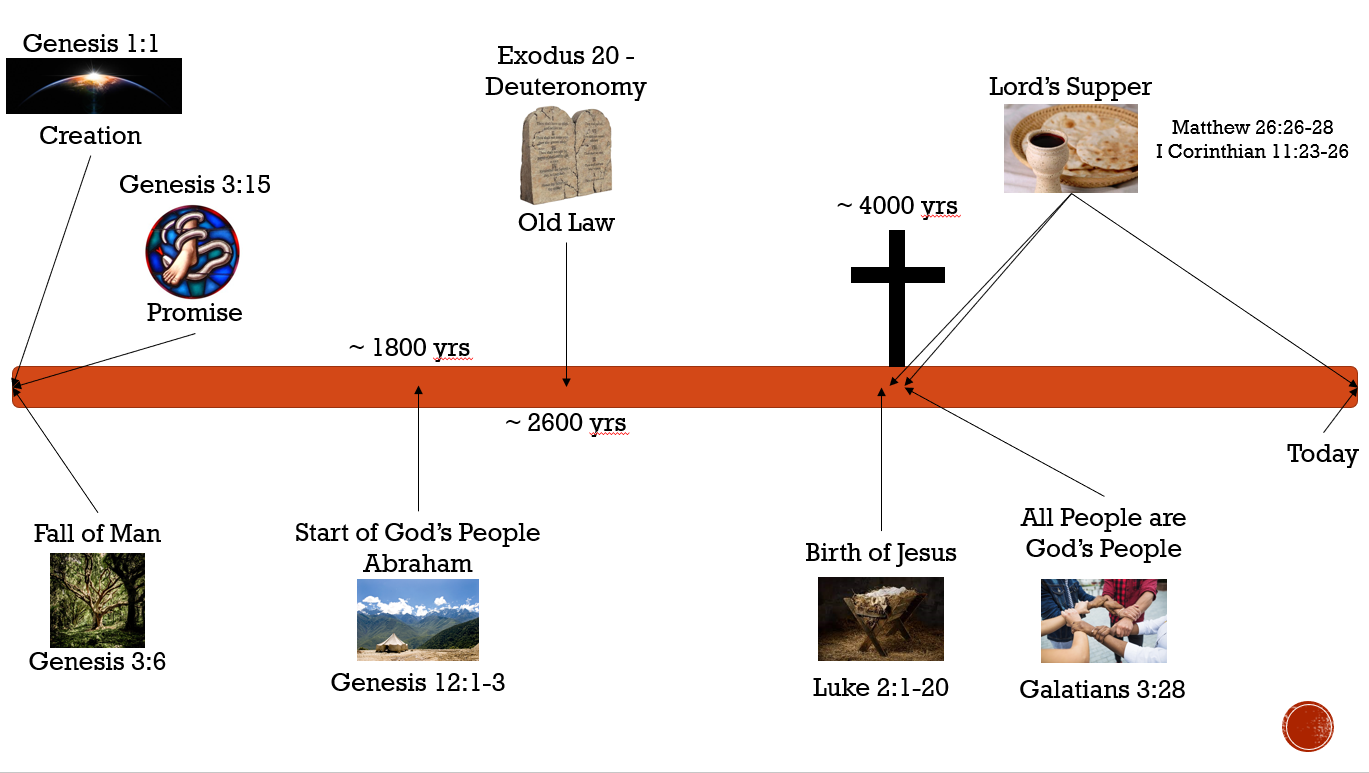 Bringing man back to god
Why was there an old law?

The law was the tutor to bring man to Christ – Gal 3:19-25

The law showed sin, but didn’t have a way for forgiveness – Rom 7:7-12
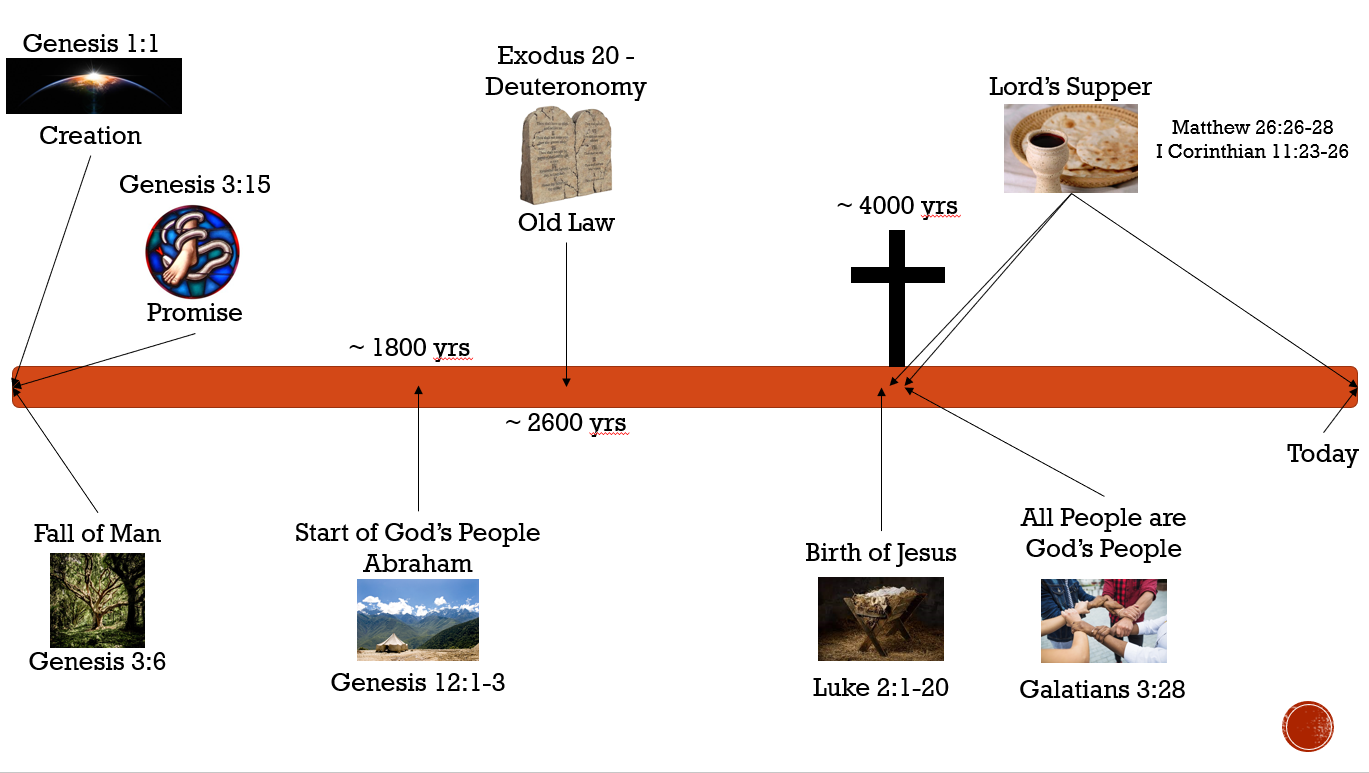 Bringing man back to god
God’s plan was from before the foundation of the world – Eph 1:3-6

God had the plan formed before man sinned
Could have not created us
Shows His love for us
Jn 3:16 – For God so loved…
We remember God’s love manifested the same way today as in the New Testament
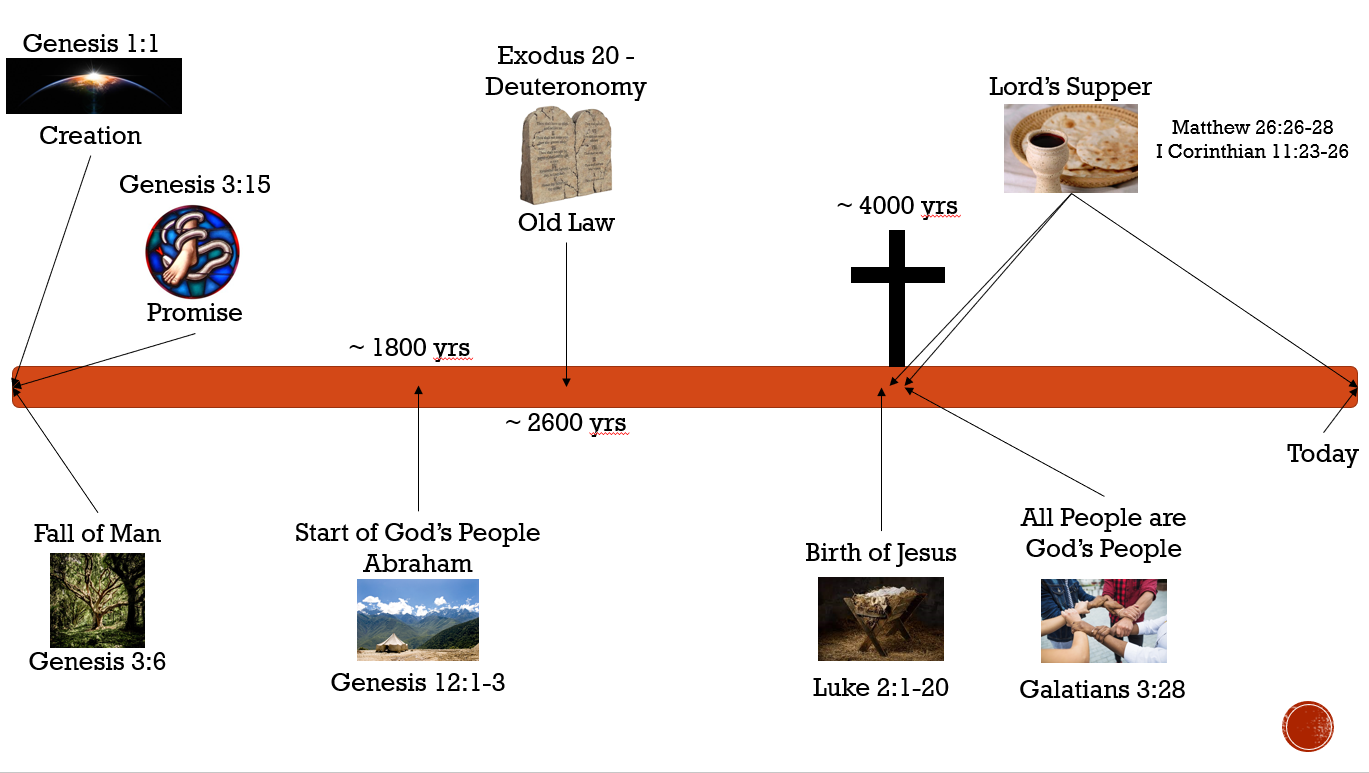